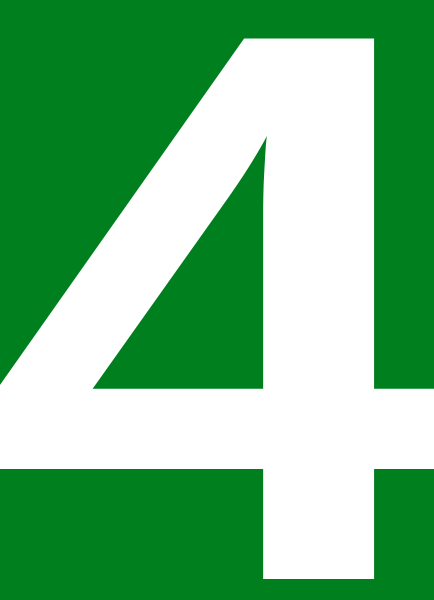 תחקיר שבועי צוותי
שבוע מס': 5
תאריכים: 29/9-3/10
פתיחות
רעות
גמישות
השפעה
מחויבות
ראיה רחבה
תכליתיות
הטלת ספק
סקרנות
הנאה
מה היה
קורסים
גישות ואסכולות - דורון נבות
הרצאות
ד"ר רז צימט – הסהר השיעי
מפגשי צוות
סמינר אירופה – יום הכנה שני, ירושלים (הרצאת משרד החוץ, הרצאת ד"ר תנחום – כלכלת גז, הרצאת שגריר ישראל לשעבר בטורקיה)
נוספים
קפה קריאה
תחקיר
שיפור
מקומות שהצוות מגיע אליהם – נכון להקצות פתיח להסבר על המקום (לדוגמא – בנק ישראל)
ניהול זמנים – נדרש לתכנן מסגרת מרחיבה בדגש לסיטואציות בהן אנו מזמינים מרצים אורחים
קפה קריאה – מומלץ לגוון בהרכבים שגם חוצים את הצוותים 
תרבות דיון בצוות – חשוב שנגבש טכניקה תכליתית על מנת שכולם יוכלו לבוא לידי ביטוי
צפון אירלנד – למדנו את אטרקטיביות היעד בהקשר חקר הבטל"מ. מומלץ לבחון נסיעה כזו בעתיד, אפשרי גם כחלופה לקפריסין



שימור
הרצאת רז צימט – טובה ומארגנת היטב את הרקע לנושא
יישר כוח לשחר, שלומי בן מוחה ואביעד – רמה גבוהה של יום הלמידה בירושלים – תכנים ומעטפת
מבט קדימה
סיכום המדריך
סיור קפריסין – 
עבודה טובה מאוד של הצוות ובראשם שחר, שלומי בן מוחה ואביעד
חלטנו את שאלת המחקר. מכאן מתקדמים.
הופצה התוכנית העקרונית לסיור בקפריסין. התוכנית הינה מודולרית בשלב זה וגמישה להתאמות. בהמשך יוצג לו"ז מפורט לאישור
חזרה מאמסטרדם – עובר לטיפול ברמה גבוהה יותר מתוך כוונה להשיג את האישור הנדרש
חליפות אזרחיות – נדרש להתארגן ברמת הפרט מבעוד מועד
במופע הלמידה הבא נכון לחשוב על שילוב מרצים חיצוניים נוספים על פי ההקשר
ההשוואה בין קפריסין לישראל מתבקשת, נכון שתהיה ברקע המחקר של הצוות
כלכלת הגז באזור קפריסין – נדרש להעמיק ולהבין את פרטי הסוגיה בדגש לפוטנציאל הרווח
צוות אדום – נדרש לכתוב עמדה בנוגע לשאלת המחקר
חוברת – תופק בהמשך כעזר לנסיעה, חשוב לשלב מאמרי רקע רלוונטיים
סיור ירדן – יובל על ידי אופיר
סיור איו"ש וירושלים – באחריות שלומי טולדנו (מוביל), עמית וסימה
יום אבות האומה – יובל על ידי בני במיקוד לנשיא חיים ויצמן